Figure 2-Supplemental Figure 1
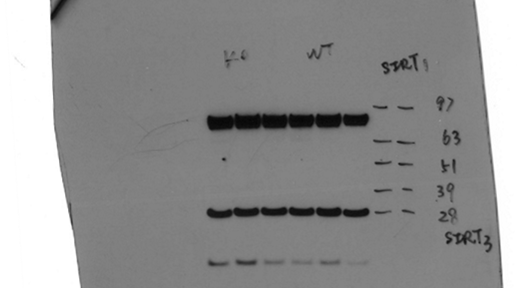 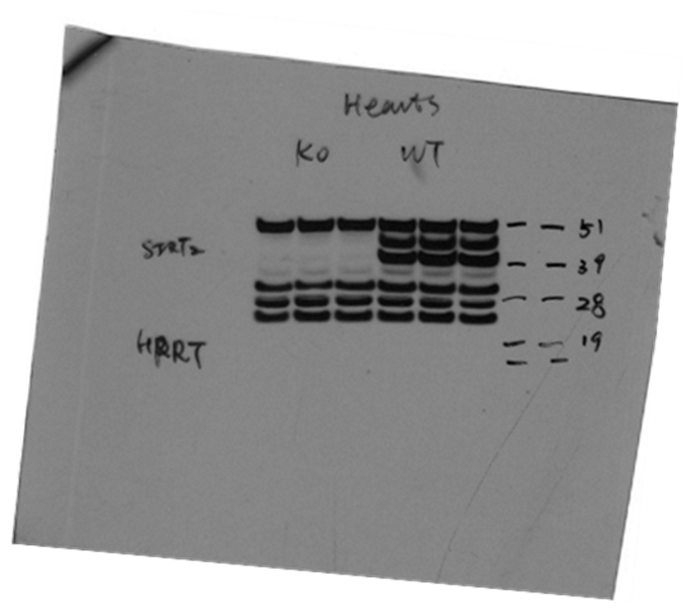 WT
WT
Sirt2-/-
Sirt2-/-
SIRT1
SIRT2
SIRT3
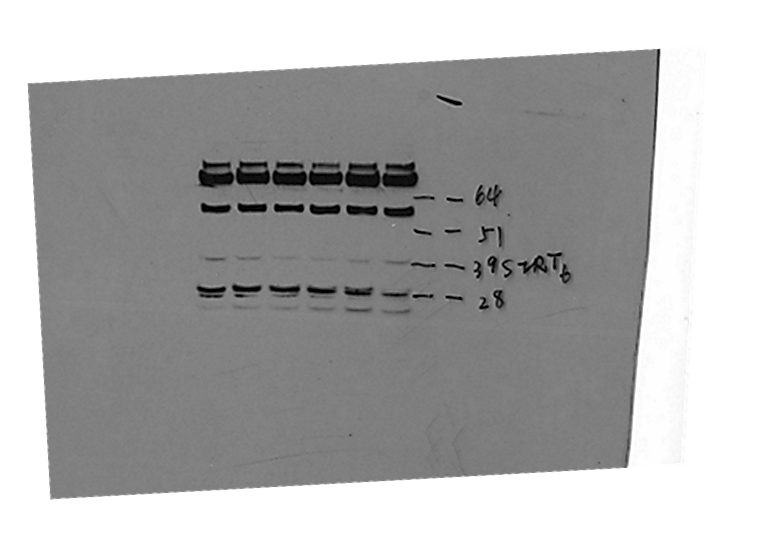 SIRT6
HPRT